Welcome
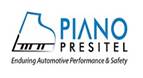 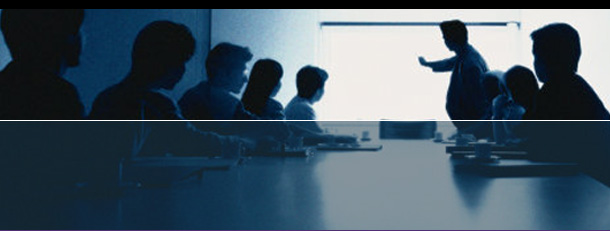 Height Checking on Digital gauge
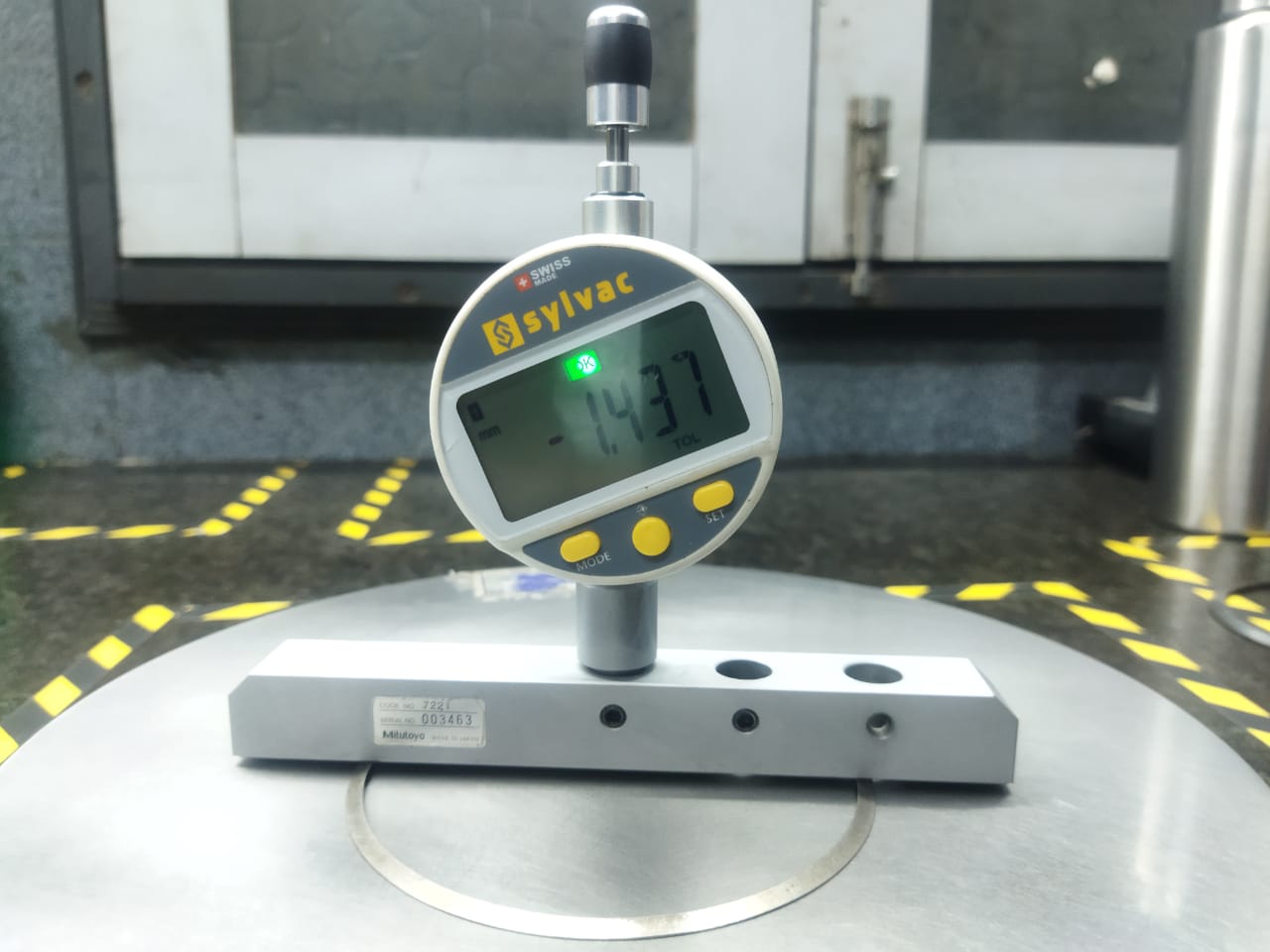 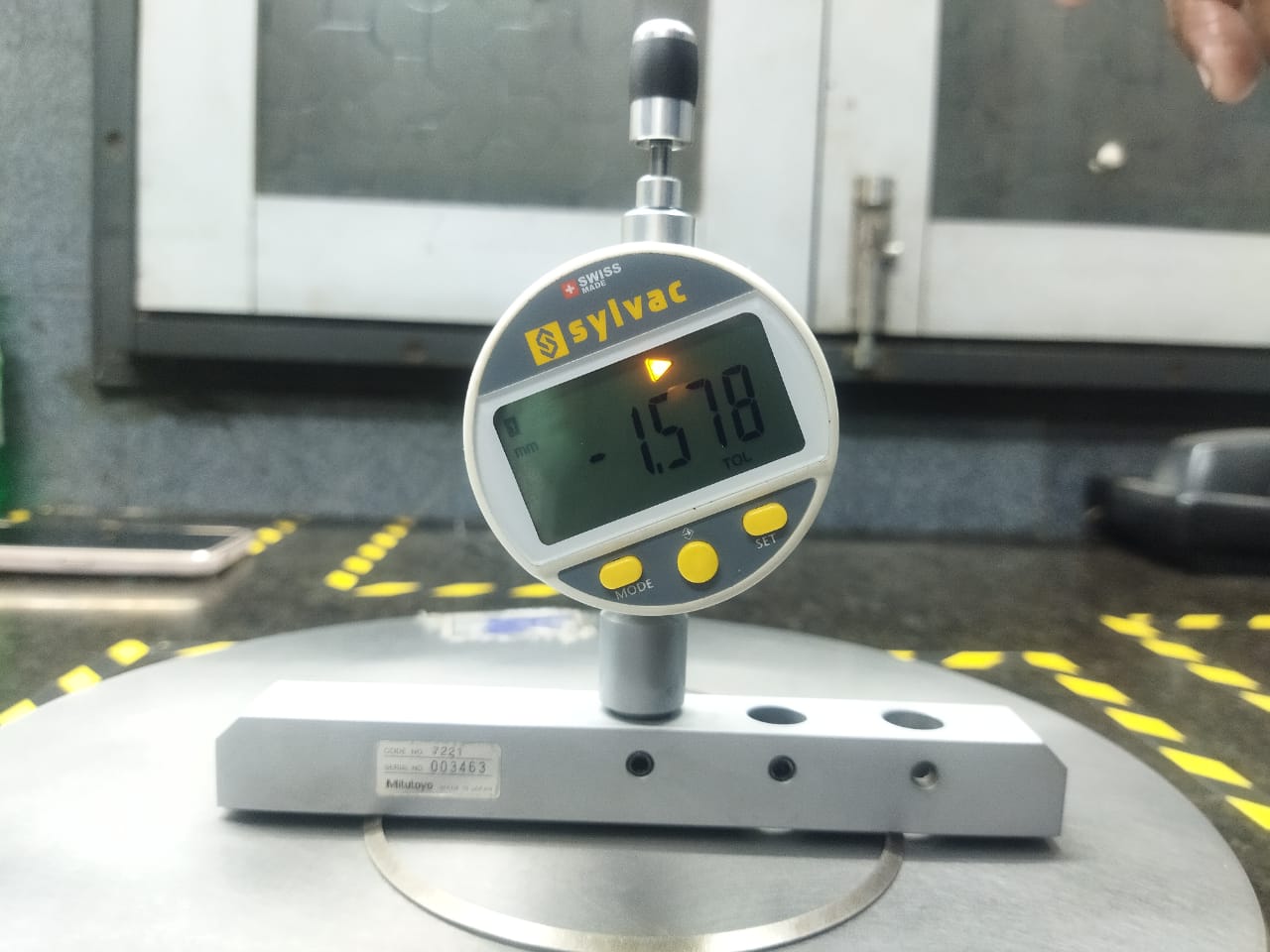 OK
OVERSIZE
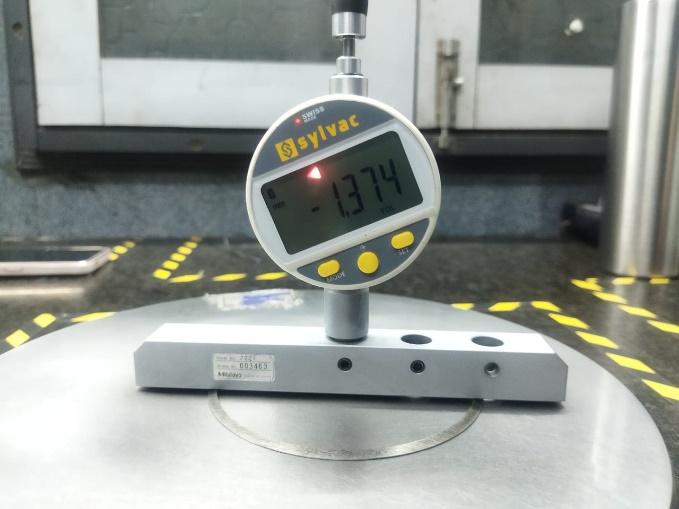 UNDERSIZE
Height Checking on Dial gauge
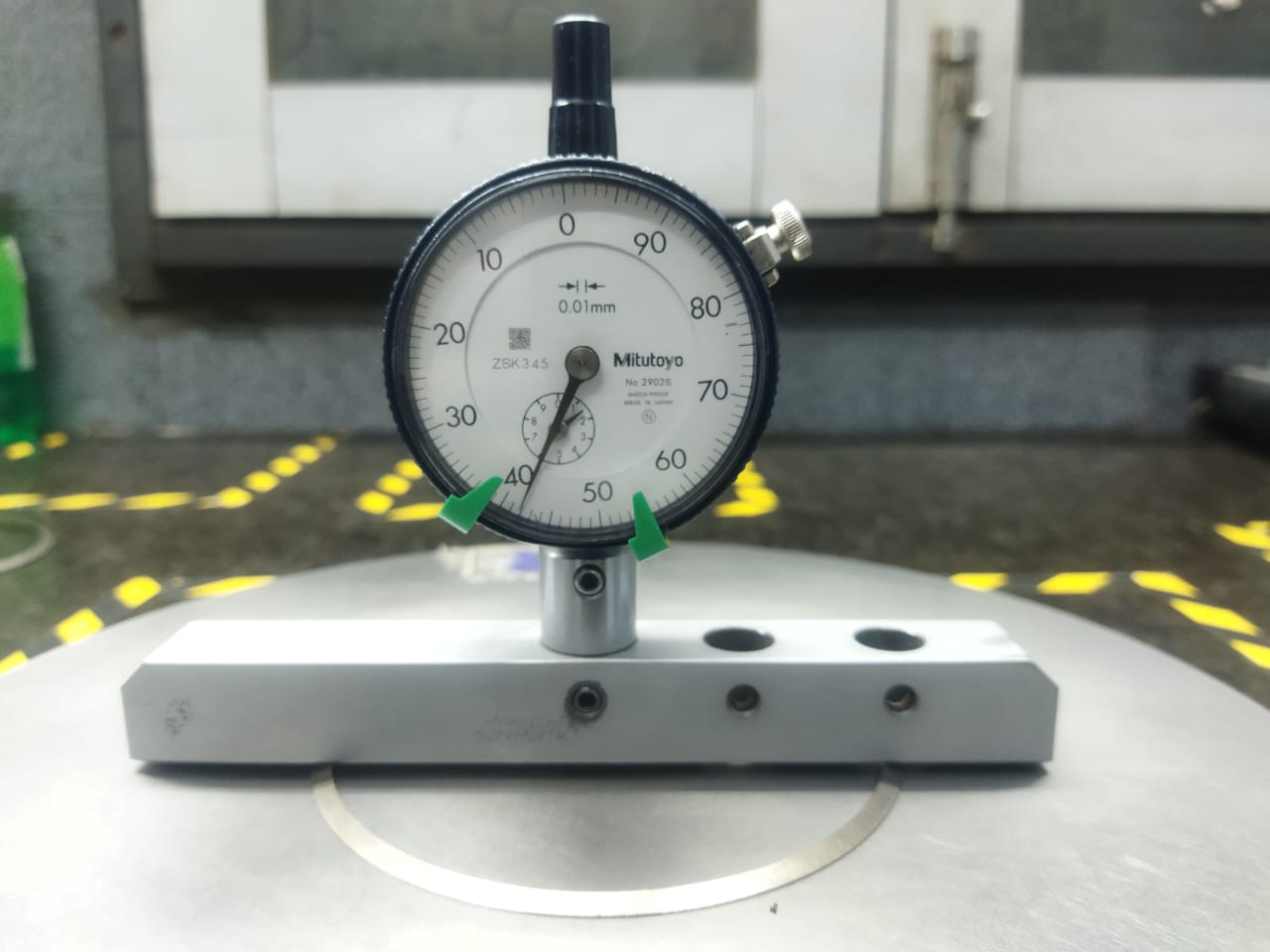 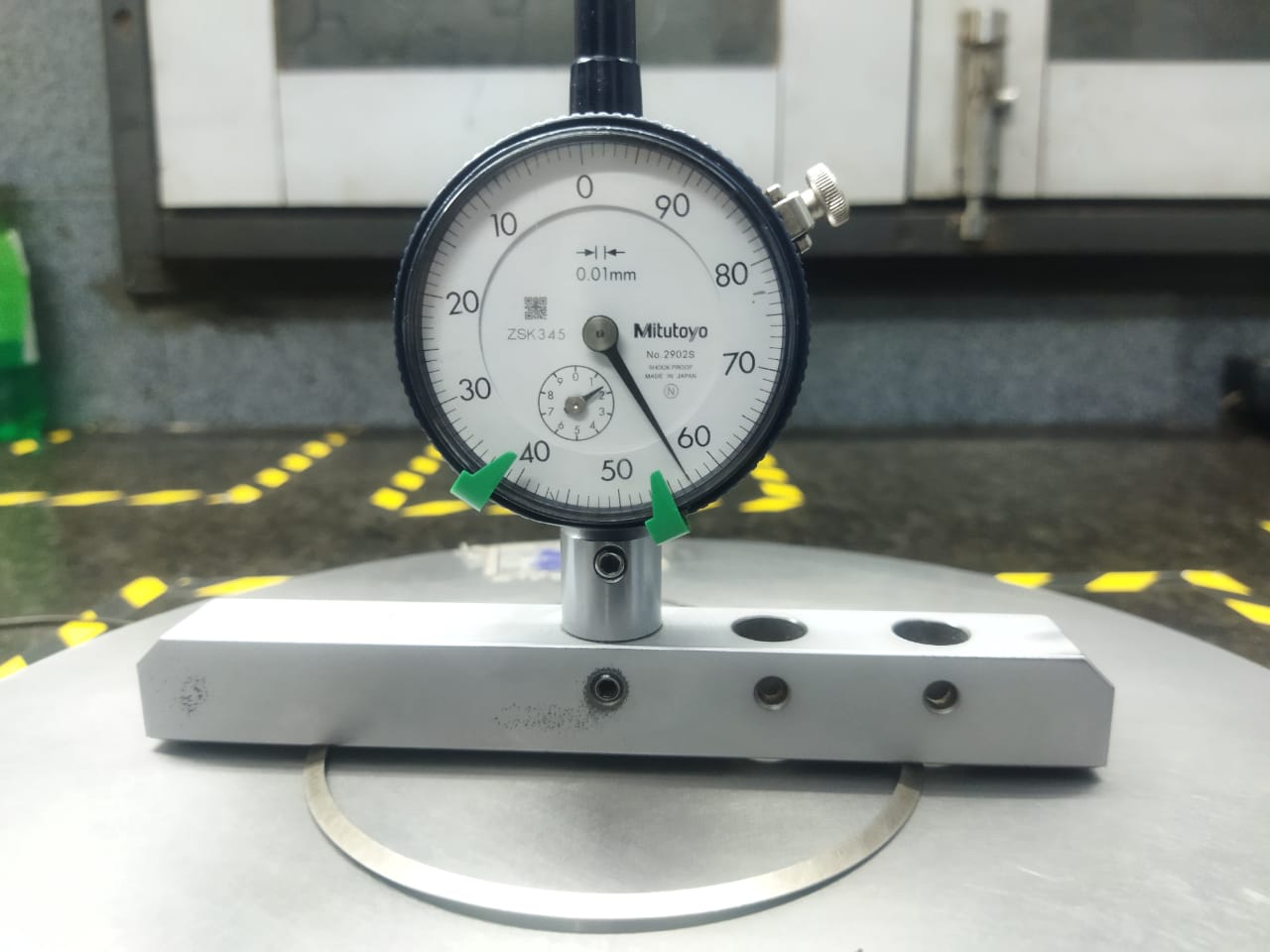 OK
OVERSIZE
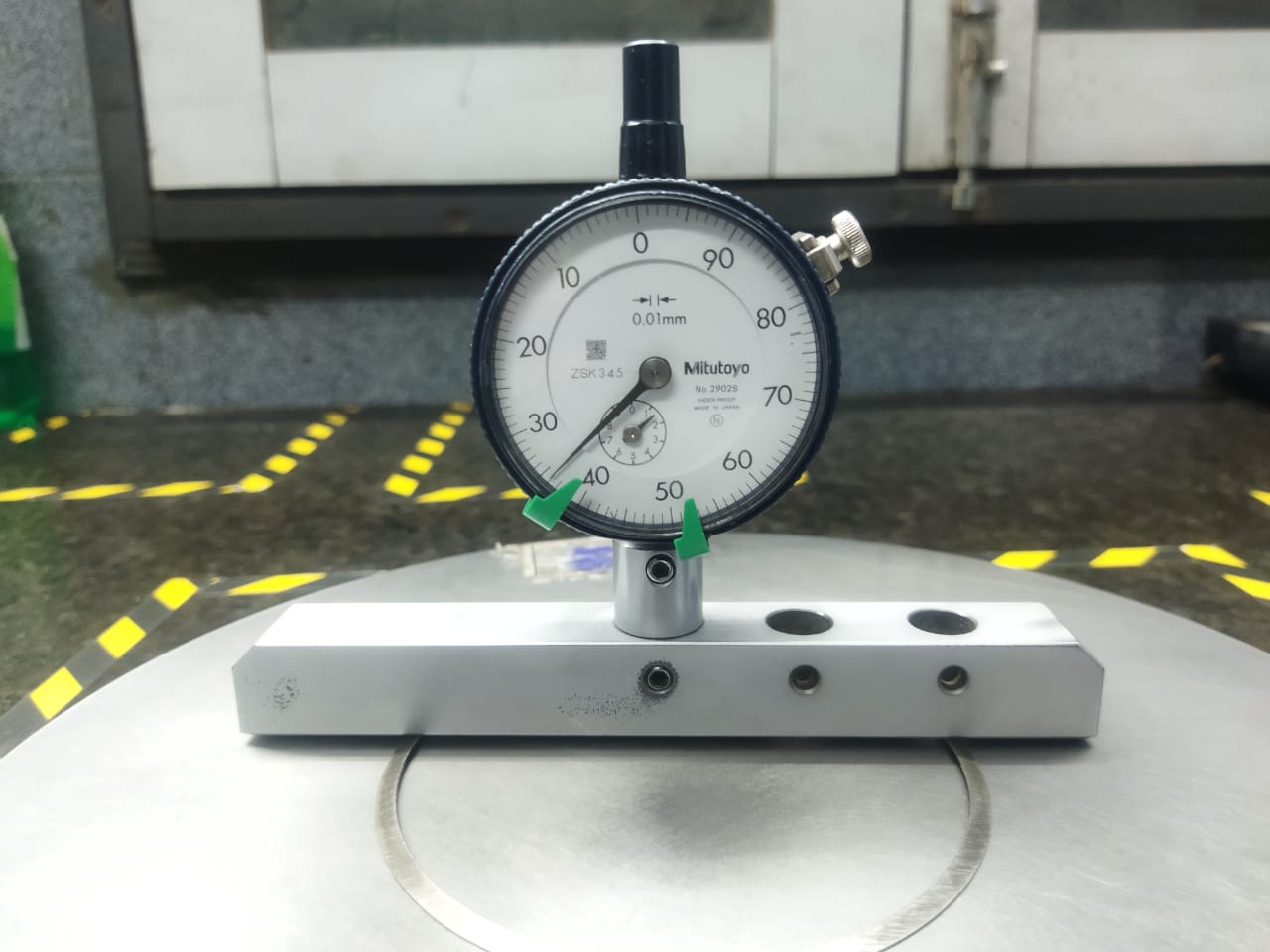 UNDERSIZE
Thank You